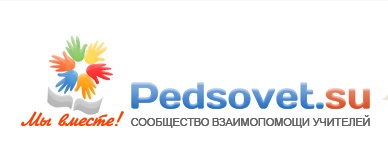 Конкурс интерактивных Презентаций 
«интерактивная мозаика»
Шевченко Алёна Григорьевна

Учитель географии
Определение географических координат по физической карте полушарий
Интерактивное пособие 
для учащихся 6 класса
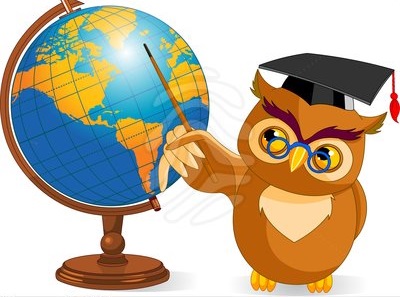 Пособие содержит  памятку по определению координат, тесты и задания для самостоятельной работы, которые  состоят на основе литературного материала романов  Жюля Верна.
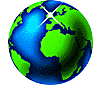 План работы
Линии градусной сети
Определение полушарий
Определение широты
Определение долготы
Проверь себя!
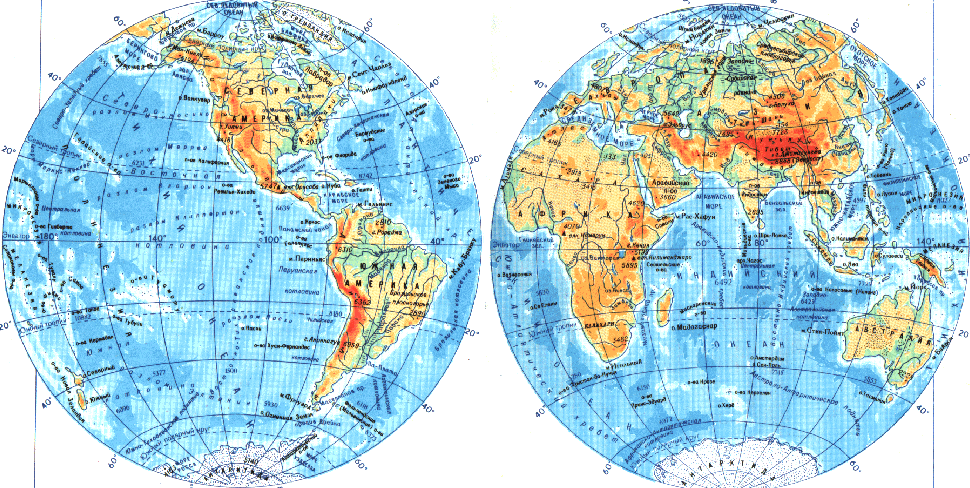 Северный полюс
Экватор
Гринвичский меридиан
Южный  полюс
180◦ меридиан
Параллели
Меридианы
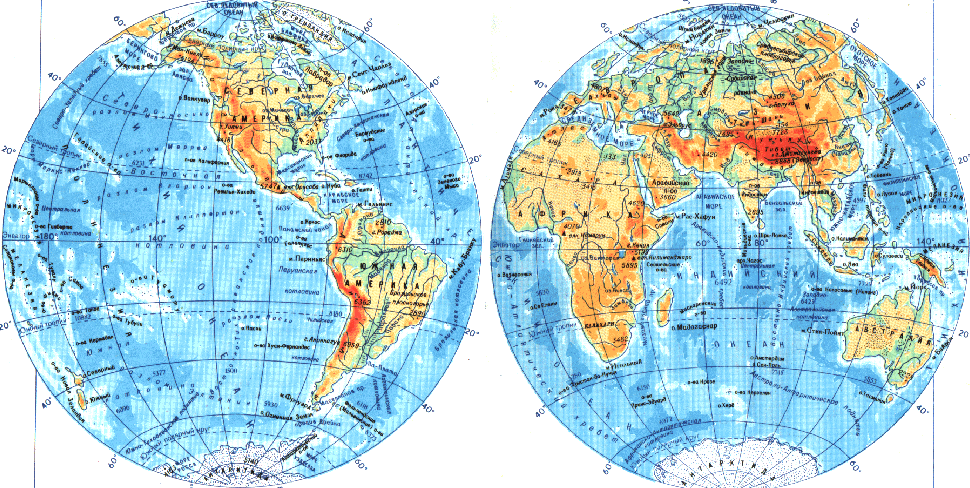 Все, что севернее (выше) экватора
Все, что севернее (выше) экватора
Все, что южнее (ниже) экватора
Все, что южнее (ниже) экватора
Северное полушарие
Южное полушарие
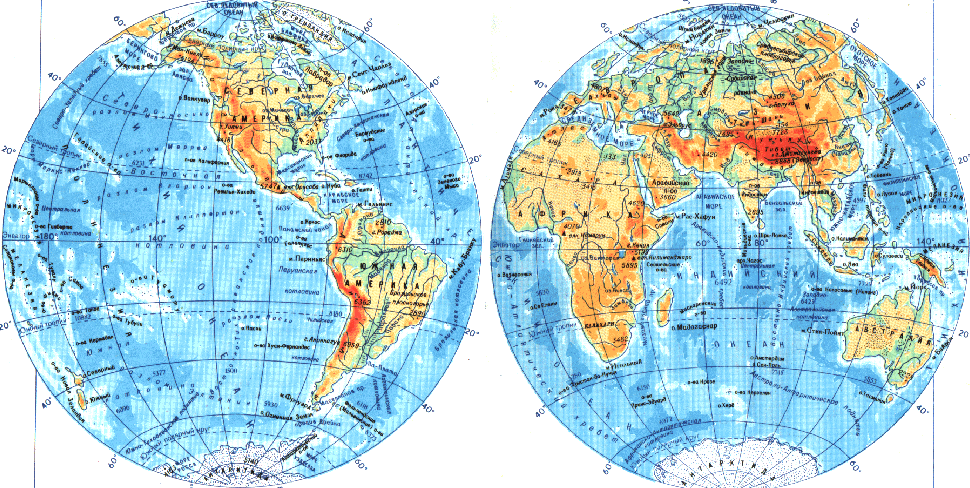 Все, что к востоку (справа) от Гринвичского меридиана 
до 180◦ меридиана
Все, что к западу (слева) от Гринвичского меридиана 
до 180◦ меридиана
Восточное полушарие
Западное полушарие
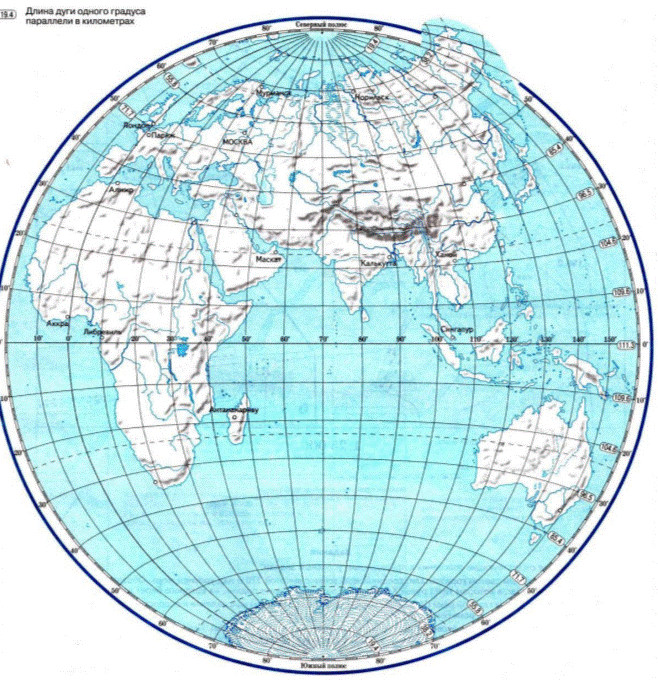 Северная широта
Градусы широты подписываются у рамки карты.
30◦
20◦
10◦
0◦ ЭКВАТОР
Записывают данные:
10◦ с.ш.
70◦ ю.ш
40◦
50◦
60◦
Южная широта
Подумай!
Сколько градусов составляет каждое деление рамки карты?
1◦
2◦
10◦
20◦
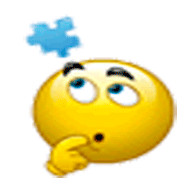 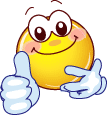 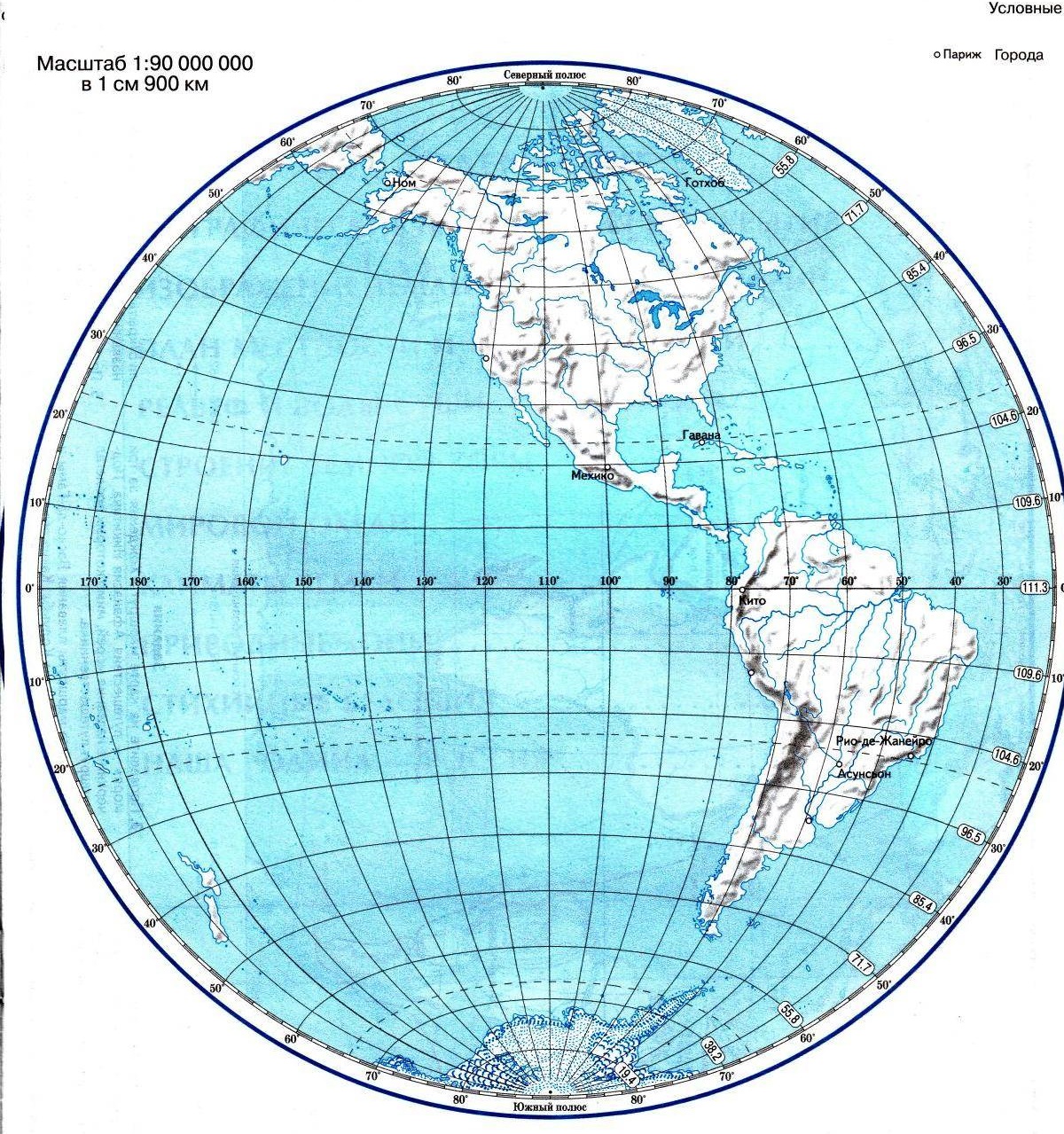 Параллель А лежит между 10◦ и 20◦ с.ш.
Ближе к 20◦. 
 20◦ -2◦=18◦с.ш.
40◦
Узнай широту параллели В
30◦
В
20◦
А
32◦ с.ш.
10◦
36◦ с.ш
0◦
Узнай широту параллели Г
Б
52◦ ю.ш.
68◦ ю.ш.
Г
Параллель Б лежит между 30◦ и 40◦ ю.ш.
Ближе к 30◦. 
30◦ +4◦◦=34◦ю.ш.
50◦
60◦
Западная долгота
Восточная долгота
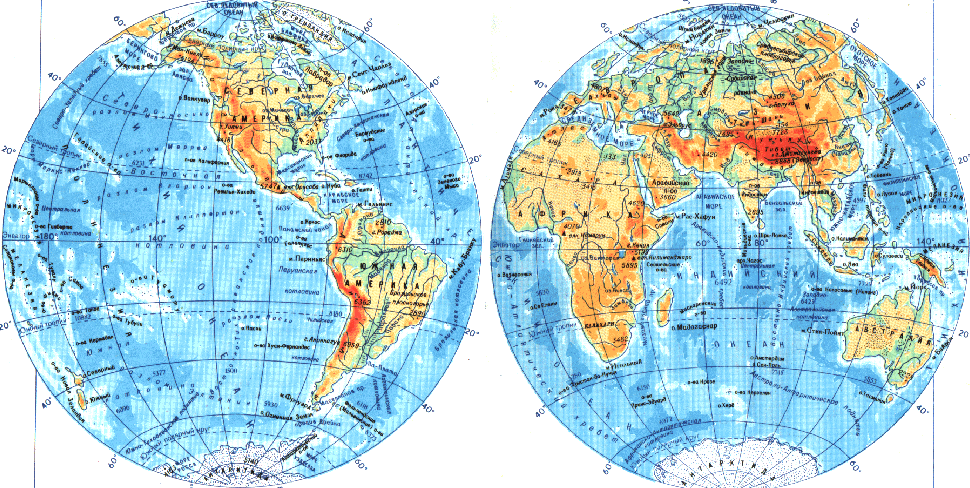 180◦
160◦
40◦
0◦
20◦.
80◦
120◦
Градусы долготы подписывают на экваторе. Обрати внимание, что 
западная долгота будет подписываться справа налево!
Записывают данные:
20◦ в.д.
140◦ з.д.
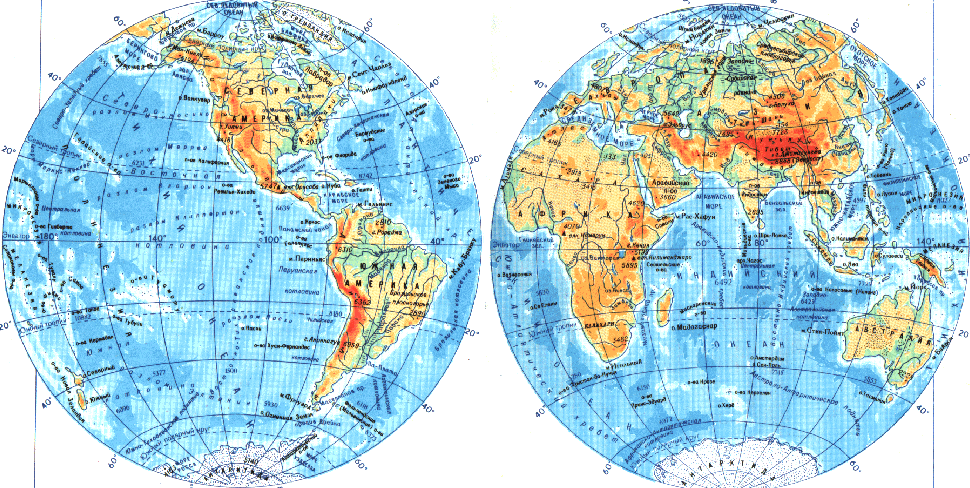 Г
В
Б
180◦
0◦
А
Меридиан В лежит между 60◦ и 80◦з.д.
Почти посередине, тогда это 70◦ з.д
Узнай долготу меридиана Г
Меридиан А лежит между 40◦ и 60◦в.д.
Почти посередине, тогда это 30◦ в.д.
Узнай долготу меридиана Б
112◦ в.д.
130◦ з.д.
122◦ в.д.
150◦ з.д.
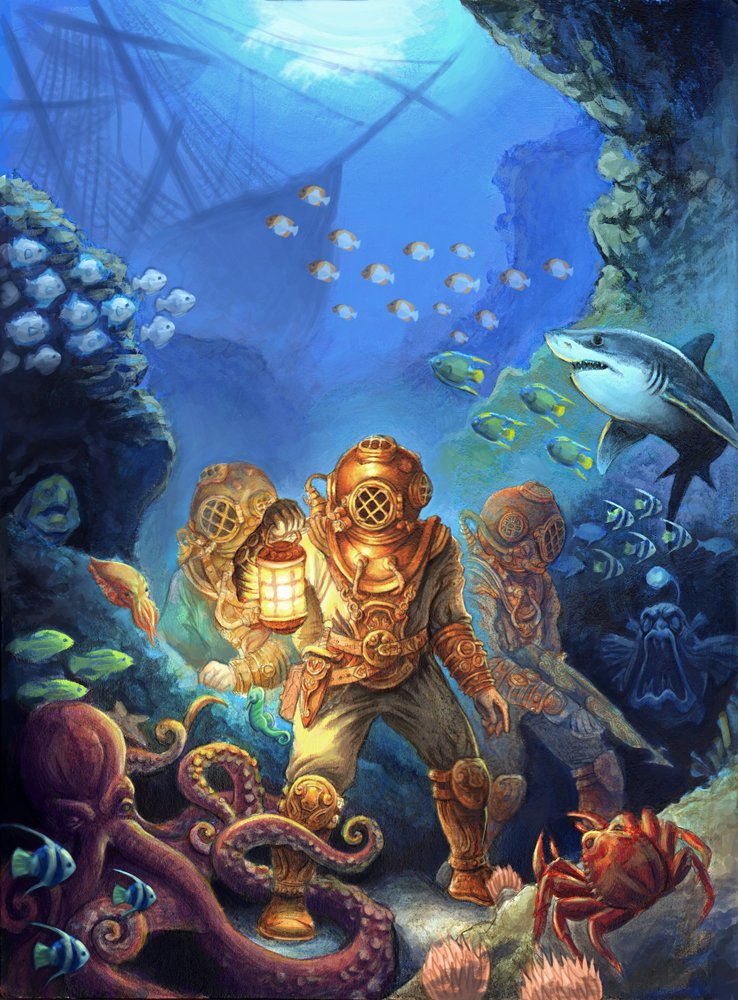 Герои романа Жюля Верна «20 000 лье под водой» начал свое кругосветное путешествие по морским глубинам  под 34° с.ш. и 139°в.д. В каком океане он начал свое путь и вблизи каких островов?
Тихий
Индийский    Атлантический

       Филиппинские 
        острова
Японские острова
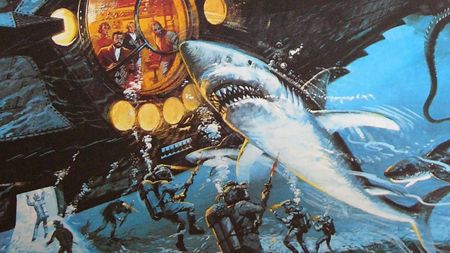 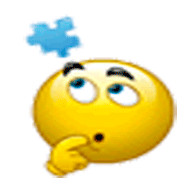 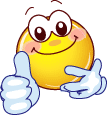 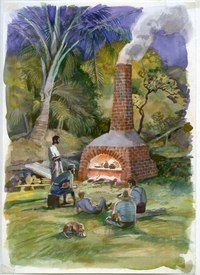 Герои другого его романа «Таинственный остров» отправились в путешествие на воздушном шаре в точке 38°с.ш. и  78°з.д. По политической карте мира определите гражданами какой страны они были?
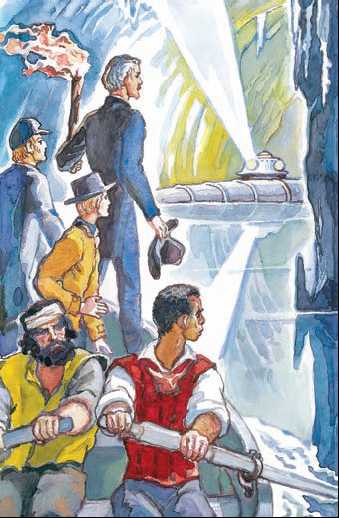 Канада

Франция
Соединенные Штаты Америки
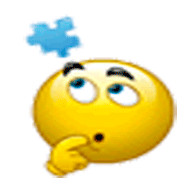 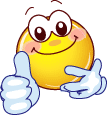 Шхуна «Пилигрим» была под  44◦ ю.ш. и 165◦ долготы к западу от Гринвича.
 В каком океане находились  герои романа Жюля Верна «Пятнадцатилетний капитан»?
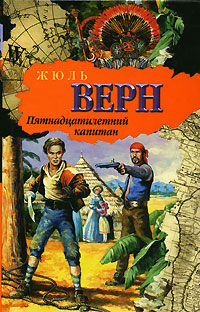 Тихий
Индийский

Атлантический
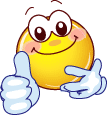 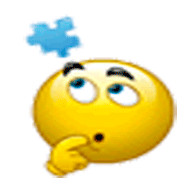 Герои романа «Пять недель на воздушном шаре» поднялись в воздух с острова Занзибар и достигли 17◦ с.ш. и 14.◦ з.д., где их шар упал в реку. В какую реку упал воздушный шар с героями романа?
Конго
                  Нил
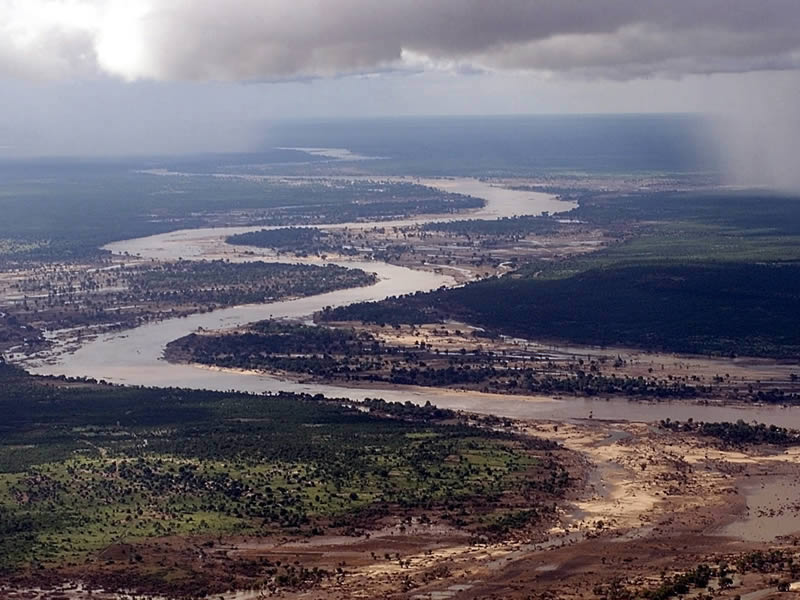 Нигер
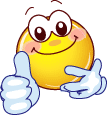 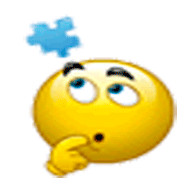 Потерпевший крушение капитан Грант, герой романа «Дети капитана Гранта», сумел добраться до острова Табор с координатами 37◦ ю.ш. и 139◦ в.д. 
Вблизи какого материка находился долгое время капитан Грант?
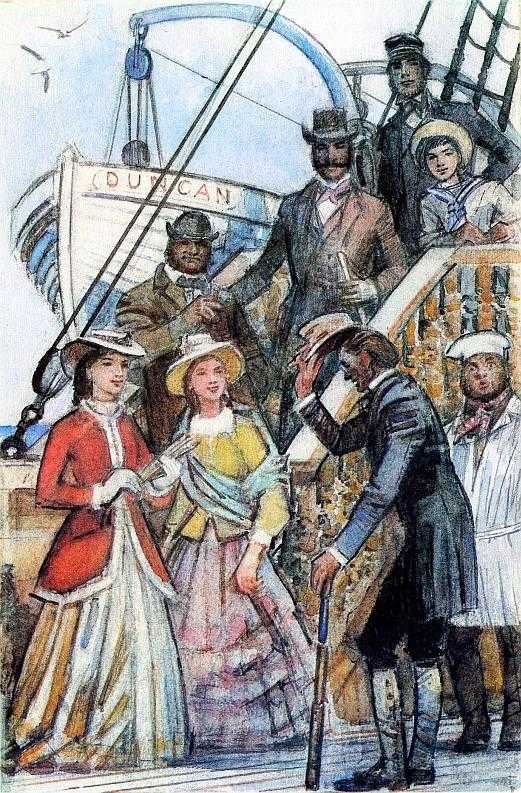 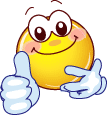 Австралия
Африка

Евразия
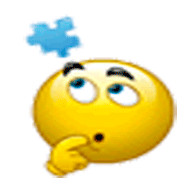 Самостоятельная работа
«Филеас Фогг и сэр Френсис Кромарти, запрятанные в свои корзины по самуую шею, страдали от тряской рыси слова…Паспарту сидел на спине животного и первый принимал на себя все толчки; помня наставления своего господина, он старался держать язык за зубами из боязни откусить его»
Определите координаты городов Бомбей и Калькутта, в которых побывали герои романа 
« За 80 дней вокруг света»
Смирнова Марина
« Какой это был переезд! Путешественники сидели, тесно прижавшись друг к другу, и не могли разговаривать…Сани скользили по поверхности равнины с такой же легкостью, как судно по водной глади: без малейшей качки»
Определите координаты столицы страны, где герои романа использовали такое необычное средство передвижения.
«Что он выиграл в результате своей поездки? Что привез он с собой? Ничего, скажут некоторые. Да, ничего, если не считать очаровательной жены, которая – как это ни покажется невероятным – сделала его самым счастливым человеком в мире!
      А разве для одного этого не стоит объехать вокруг света?»
Определите координаты родного города Филеаса Фогга
Список литературы
Крылова О. В. Интересный урок географии: Книга для учителя. – М. : Просвещение, 2010. 
Максимов Н. А Методическое пособие по физической географии. – М., Просвещение, 2011.
Никитина Н. А. Поурочные разработки по географии. 6 класс. – М. : ВАКО, 2009.
Сиротин В.И. Самостоятельные и практические работы по географии. – М.: Просвещение, 2011. 
Жюль Верн. Вокруг света за 80 дней. – Ридердз Дайджест, 2010.
Список источников иллюстраций
http://goo.gl/VcvIY0
http://goo.gl/8kYG1H
http://goo.gl/C9VxSk
http://goo.gl/8LQupH
http://goo.gl/z4X2n6